Chapter 7
Investment Decision Rules
Chapter Outline
7.1  NPV and Stand-Alone Projects
7.2  The Internal Rate of Return Rule
7.3  The Payback Rule
7.4  Choosing Between Projects
7.5  Project Selection with Resource Constraints
Learning Objectives
Define net present value, payback period, internal rate of return, profitability index, and incremental IRR.
Describe decision rules for each of the tools in objective 1, for both stand-alone and mutually exclusive projects.
Given cash flows, compute the NPV, payback period, internal rate of return, and profitability index for a given project, and the incremental IRR for a pair of projects.
Learning Objectives
Compare each of the capital budgeting tools above, and tell why NPV always gives the correct decision.
Discuss the reasons IRR can give a flawed decision.
Describe situations in which profitability index cannot be used to make a decision.
7.1 NPV and Stand-Alone Projects
Consider a take-it-or-leave-it investment decision involving a single, stand-alone project for Fredrick’s Feed and Farm (FFF).
The project costs $250 million and is expected to generate cash flows of $35 million per year, starting at the end of the first year and lasting forever.
Applying the NPV Rule
The NPV of the project is calculated as:
The NPV is dependent on the discount rate.
Figure 7.1  NPV of Fredrick’s Fertilizer Project
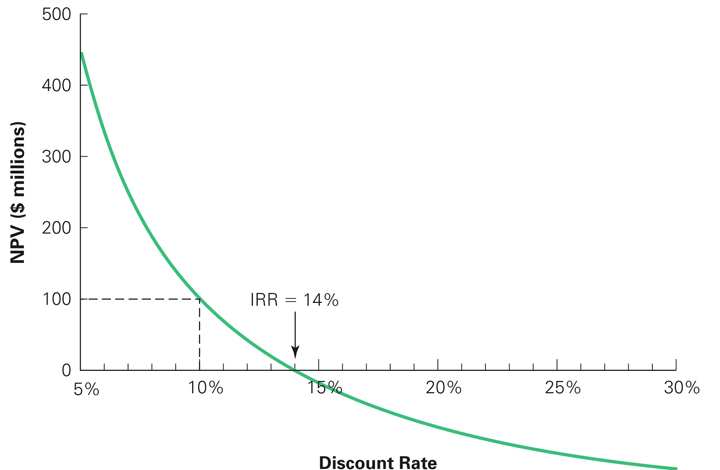 If FFF’s cost of capital is 10%, the NPV is $100 million, and they should undertake the investment.
Alternative Rules Versus the NPV Rule
Sometimes alternative investment rules may give the same answer as the NPV rule, but at other times they may disagree.
When the rules conflict, the NPV decision rule should be followed.
7.2 The Internal Rate of Return Rule
Internal Rate of Return (IRR) Investment Rule
Take any investment where the IRR exceeds the cost of capital. Turn down any investment whose IRR is less than the cost of capital.
The Internal Rate of Return Rule (cont'd)
The IRR Investment Rule will give the same answer as the NPV rule in many, but not all, situations.
In general, the IRR rule works for a stand-alone project if all of the project’s negative cash flows precede its positive cash flows.
In Figure 7.1, whenever the cost of capital is below the IRR of 14%, the project has a positive NPV, and you should undertake the investment.
Applying The IRR Rule
In other cases, the IRR rule may disagree with the NPV rule and thus be incorrect.
Situations where the IRR rule and NPV rule may be in conflict:
Delayed Investments
Nonexistent IRR
Multiple IRRs
Applying The IRR Rule (cont'd)
Pitfall 1: Delayed Investments
Assume you have just retired as the CEO of a successful company.  A major publisher has offered you a book deal. The publisher will pay you $1 million upfront if you agree to write a book about your experiences. You estimate that it will take three years to write the book. The time you spend writing will cause you to give up speaking engagements amounting to $500,000 per year. You estimate your opportunity cost to be 10%.
Applying The IRR Rule (cont'd)
Pitfall 1: Delayed Investments
Should you accept the deal?
Calculate the IRR.
The IRR is greater than the cost of capital. Thus, the IRR rule indicates you should accept the deal.
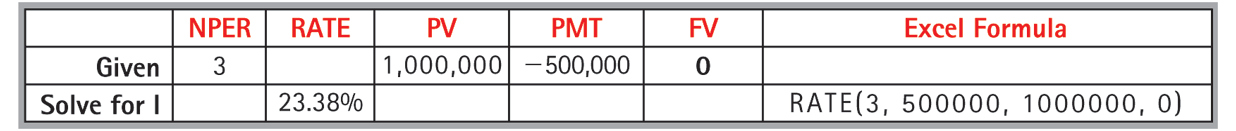 Financial Calculator Solution
Applying The IRR Rule (cont'd)
Pitfall 1: Delayed Investments
Should you accept the deal?
Since the NPV is negative, the NPV rule indicates you should reject the deal.
Figure 7.2  NPV of Star’s $1 Million Book Deal
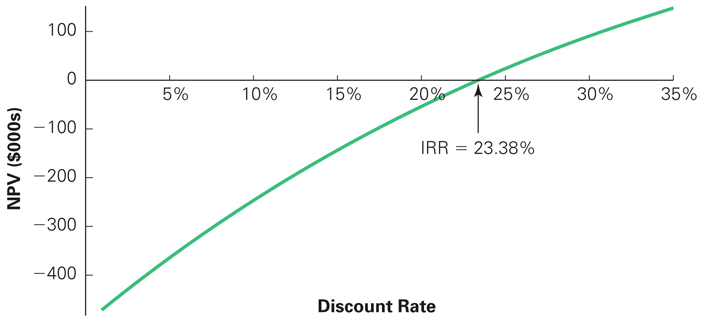 When the benefits of an investment occur before the costs, the NPV is an increasing function of the discount rate.
Applying The IRR Rule (cont'd)
Pitfall 2: Multiple IRRs
Suppose Star informs the publisher that it needs to sweeten the deal before he will accept it.  The publisher offers $550,000 advance and $1,000,000 in four years when the book is published.
Should he accept or reject the new offer?
Applying The IRR Rule (cont'd)
Pitfall 2: Multiple IRRs
The cash flows would now look like
The NPV is calculated as
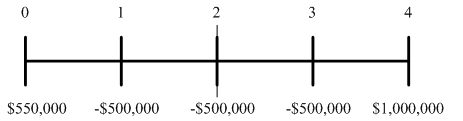 Applying The IRR Rule (cont'd)
Pitfall 2: Multiple IRRs
By setting the NPV equal to zero and solving for r, we find the IRR. In this case, there are two IRRs: 7.164% and 33.673%. Because there is more than one IRR, the IRR rule cannot be applied.
Figure 7.3  NPV of Star’s Book Deal with Royalties
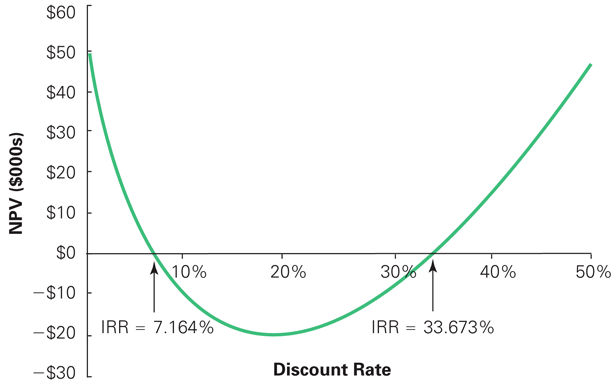 Applying The IRR Rule (cont'd)
Pitfall 2: Multiple IRRs
Between 7.164% and 33.673%, the book deal has a negative NPV. Since your opportunity cost of capital is 10%, you should reject the deal.
Applying The IRR Rule (cont'd)
Pitfall 3: Nonexistent IRR
Finally, Star is able to get the publisher to increase his advance to $750,000, in addition to the $1 million when the book is published in four years.  With these cash flows, no IRR exists; there is no discount rate that makes NPV equal to zero.
Figure 7.4  NPV of Star’s Final Offer
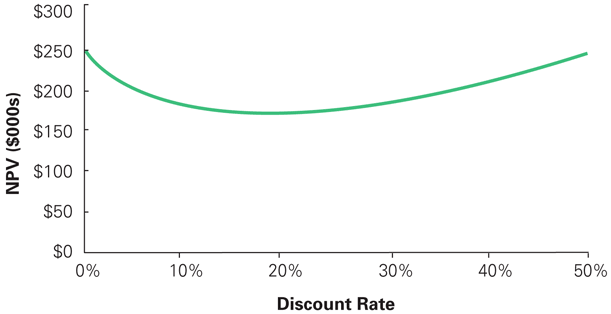 No IRR exists because the NPV is positive for all values of the discount rate. Thus the IRR rule cannot be used.
Applying The IRR Rule (cont'd)
IRR Versus the IRR Rule
While the IRR rule has shortcomings for making investment decisions, the IRR itself remains useful. IRR measures the average return of the investment and the sensitivity of the NPV to any estimation error in the cost of capital.
Textbook Example 7.1
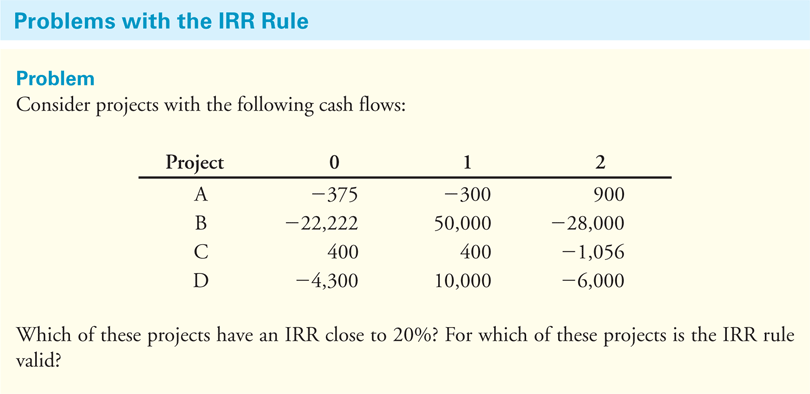 Textbook Example 7.1 (cont’d)
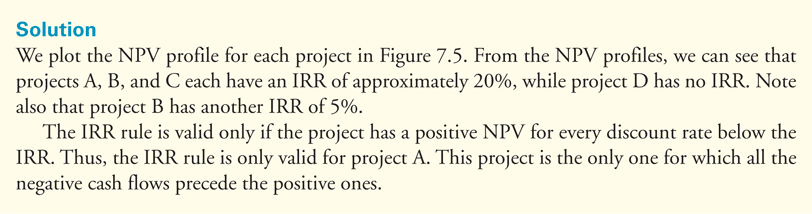 NPV Profiles for Example 7.1
While the IRR Rule works for project A, it fails for each of the other projects.
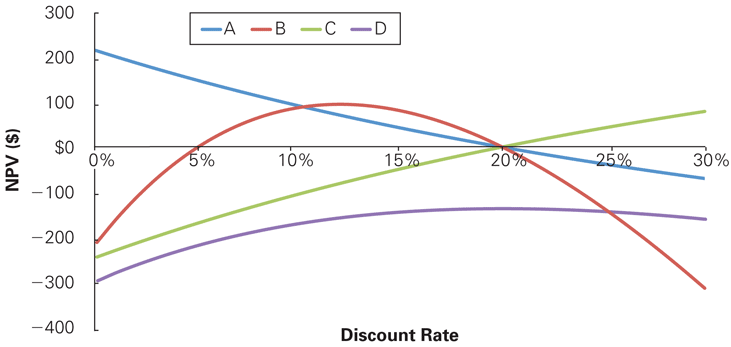 Alternative Example 7.1
Problem
Consider the following projects:




Estimate each project’s IRR by graphing the NPV profile for each.
Alternative Example 7.1
Solution
Alternative Example 7.1
Solution (cont’d)
The NPV profile for Project 1 crosses the horizontal axis at about 10%.
The NPV profile for Project 2 crosses the horizontal axis at about 14% and 100%.
The NPV profile for Project 3 crosses the horizontal axis at about 12%.
7.3 The Payback Rule
The payback period is amount of time it takes to recover or pay back the initial investment. If the payback period is less than a pre-specified length of time, you accept the project. Otherwise, you reject the project.
The payback rule is used by many companies because of its simplicity.
Textbook Example 7.2
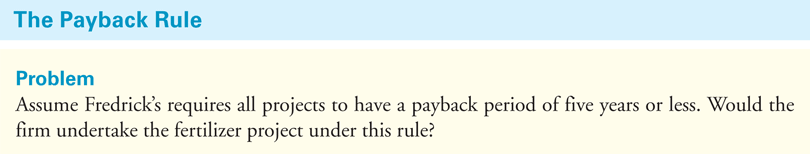 Textbook Example 7.2 (cont'd)
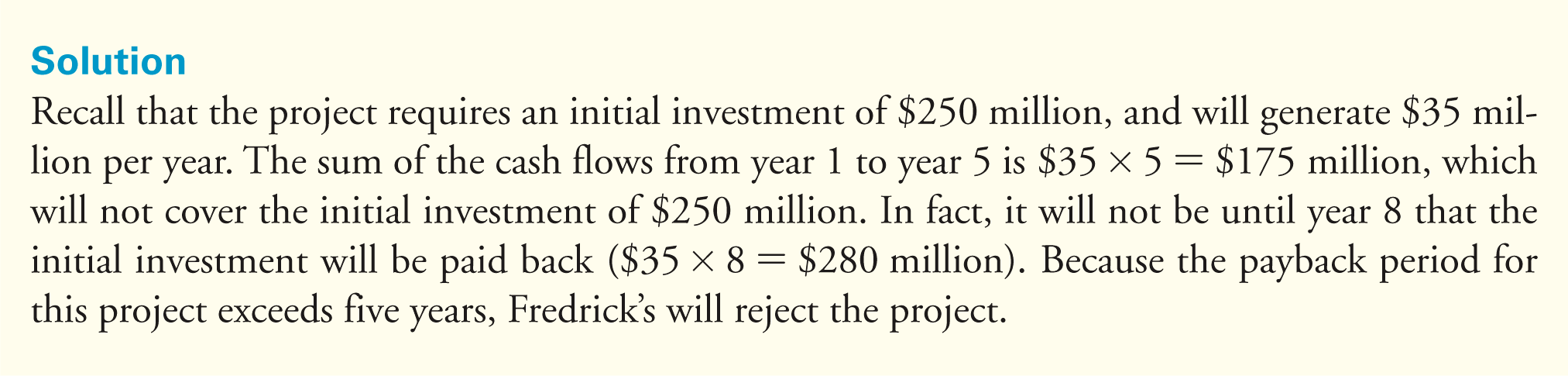 Alternative Example 7.2
Problem
Projects A, B, and C each have an expected life of five years.  
Given the initial cost and annual cash flow information below, what is the payback period for each project?
Alternative Example 7.2
Solution
Payback A
$80 ÷ $25 = 3.2 years
Project B
$120 ÷ $30 = 4.0 years
Project C
$150 ÷ $35 = 4.29 years
The Payback Rule (cont’d)
Pitfalls
Ignores the project’s cost of capital and time value of money.
Ignores cash flows after the payback period.
Relies on an ad hoc decision criterion.
7.4 Choosing Between Projects
Mutually Exclusive Projects
When you must choose only one project among several possible projects, the choice is mutually exclusive.
NPV Rule
Select the project with the highest NPV.
IRR Rule
Selecting the project with the highest IRR may lead to mistakes.
Textbook Example 7.3
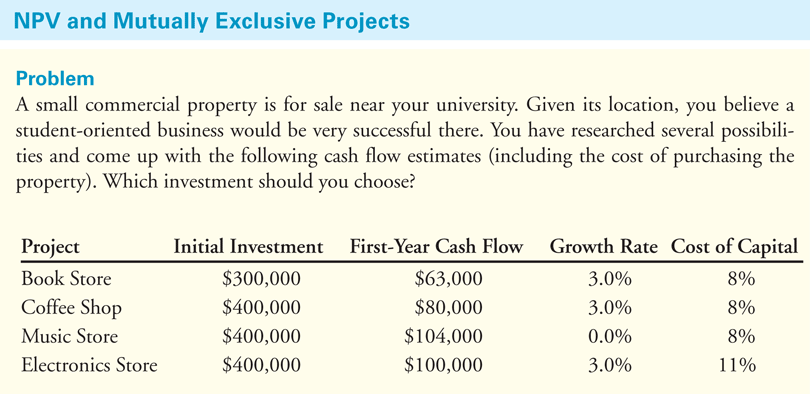 Textbook Example 7.3 (cont’d)
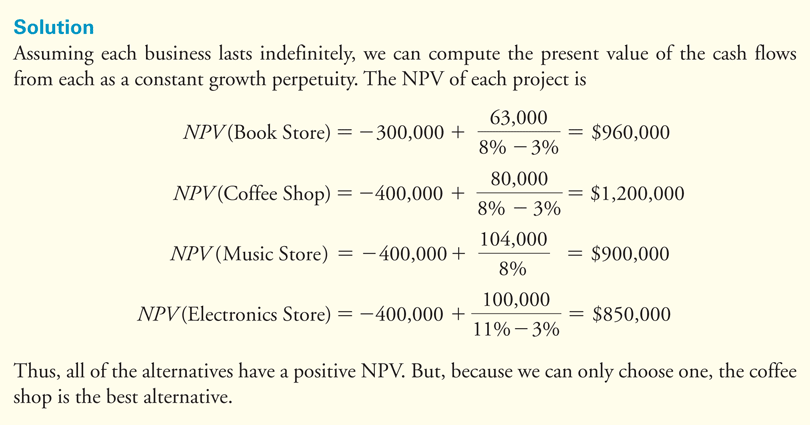 Alternative Example 7.3
Problem
A venture capitalist is considering investing in several projects. You have researched several possibilities for her and come up with the following cash flow estimates. Which investment should your recommend for the venture capitalist to choose?
Alternative Example 7.3 (cont’d)
Solution
Assuming each business lasts indefinitely, we can compute the present value of the cash flows from each as a constant growth perpetuity. The NPV of each project is 







Thus, all of the alternatives have a positive NPV. But because we can only choose one, the clothing store is the best alternative.
IRR Rule and Mutually Exclusive Investments: Differences in Scale
If a project’s size is doubled, its NPV will double. This is not the case with IRR. Thus, the IRR rule cannot be used to compare projects of different scales.
IRR Rule and Mutually Exclusive Investments: Differences in Scale (cont’d)
Consider two of the projects from Example 7.3.
IRR Rule and Mutually Exclusive Investments: Timing of Cash Flows
Another problem with the IRR is that it can be affected by changing the timing of the cash flows, even when the scale is the same.
IRR is a return, but the dollar value of earning a given return depends on how long the return is earned.
Consider again the coffee shop and the music store investment in Example 7.3.  Both have the same initial scale and the same horizon.  The coffee shop has a lower IRR, but a higher NPV because of its higher growth rate.
IRR Rule and Mutually Exclusive Investments: Differences in Risk
An IRR that is attractive for a safe project need not be attractive for a riskier project.  
Consider the investment in the electronics store from Example 7.3.  The IRR is higher than those of the other investment opportunities, yet the NPV is the lowest.  
The higher cost of capital means a higher IRR is necessary to make the project attractive.
The Incremental IRR Rule
Incremental IRR Investment Rule
Apply the IRR rule to the difference between the cash flows of the two mutually exclusive alternatives (the increment to the cash flows of one investment over the other).
Textbook Example 7.4
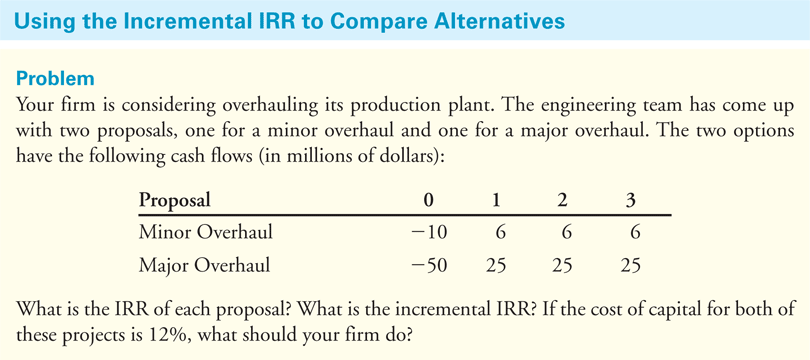 Textbook Example 7.4 (cont’d)
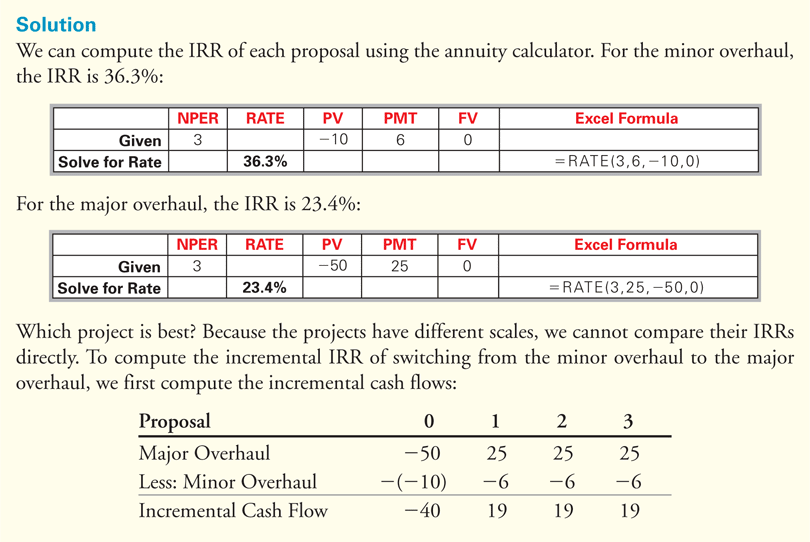 Textbook Example 7.4 (cont’d)
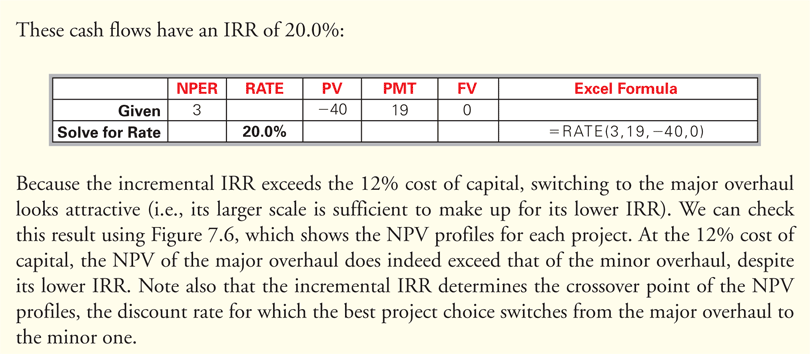 Figure 7.5  Comparison of Minorand Major Overhauls
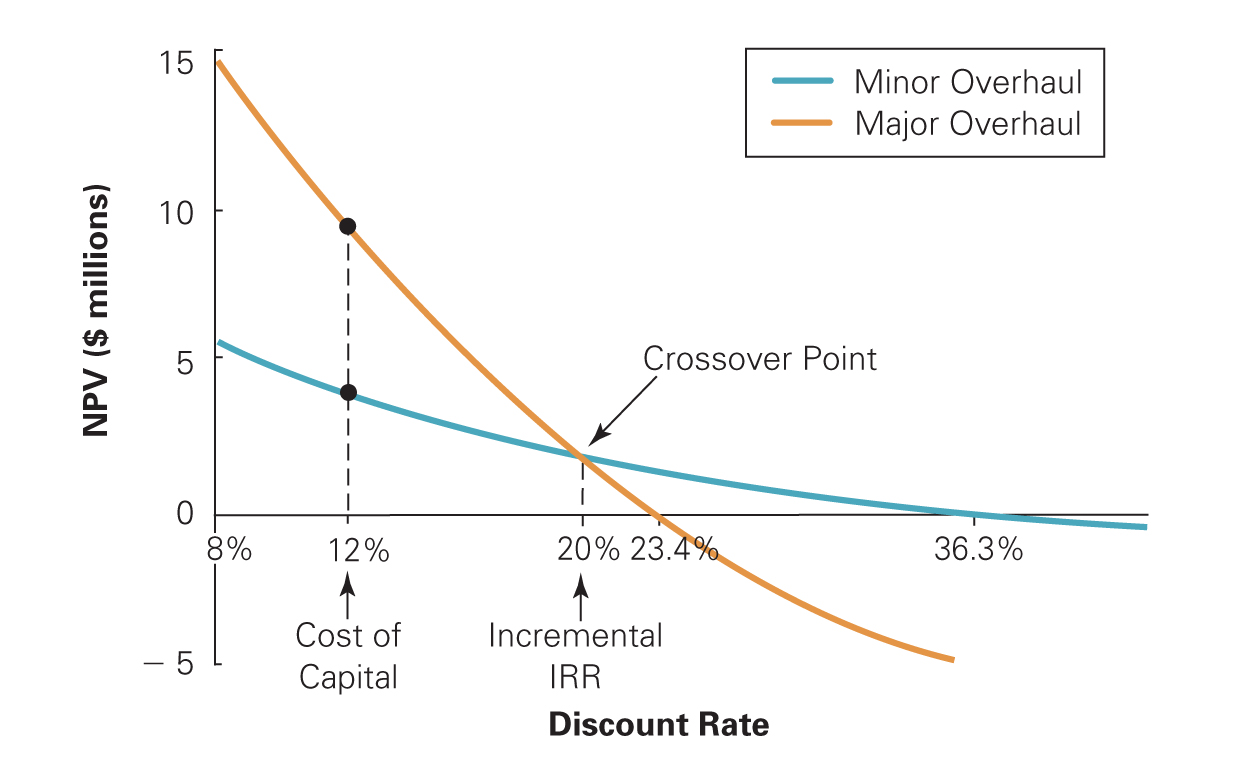 In Example7.4, we can see that despite its lower IRR, the major overhaul has a higher NPV at the cost of capital of 12%. Note also that the incremental IRR of 20% determines the crossover point or discount rate at which the optimal decision changes.
Alternative Example 7.4
Problem
Suppose your firm is considering two different projects, one that lasts one year and another that lasts five years.  The cash flows for the two projects look like this:



What is the IRR of each proposal?  What is the incremental IRR?  If your firm’s cost of capital is 10%, what should you do?
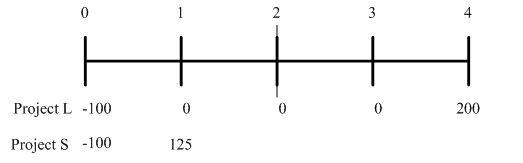 Alternative Example 7.4
Solution
We can compute the IRR of Project L using the annuity calculator:
Alternative Example 7.4
Solution (cont’d)
We can compute the IRR of Project S using the annuity calculator:
Alternative Example 7.4
Solution (cont’d)
We can calculate the incremental IRR this way:
Alternative Example 7.4
Solution (cont’d)
Because the 12.47% incremental IRR is bigger than the cost of capital of 10%, the long-term project is better than the short-term project, even though the short-term project has a higher IRR.
The Incremental IRR Rule (cont'd)
Shortcomings of the Incremental IRR Rule
The incremental IRR may not exist.
Multiple incremental IRRs could exist.
The fact that the IRR exceeds the cost of capital for both projects does not imply that either project has a positive NPV.
When individual projects have different costs of capital, it is not obvious which cost of capital the incremental IRR should be compared to.
7.5 Project Selection with Resource Constraints
Evaluation of Projects with Different Resource Constraints
Consider three possible projects with a $100 million budget constraint:

Table 7.1  Possible Projects for a $100 Million Budget
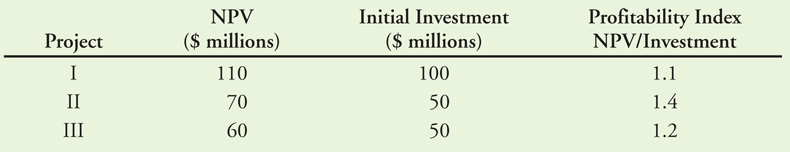 Profitability Index
The profitability index can be used to identify the optimal combination of projects to undertake.
From Table 7.1, we can see it is better to take projects II & III together and forgo project I.
Textbook Example 7.5
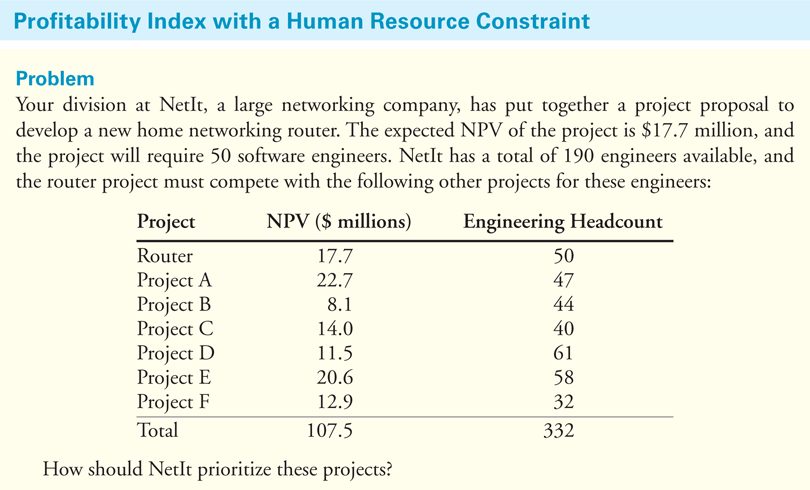 Textbook Example 7.5 (cont’d)
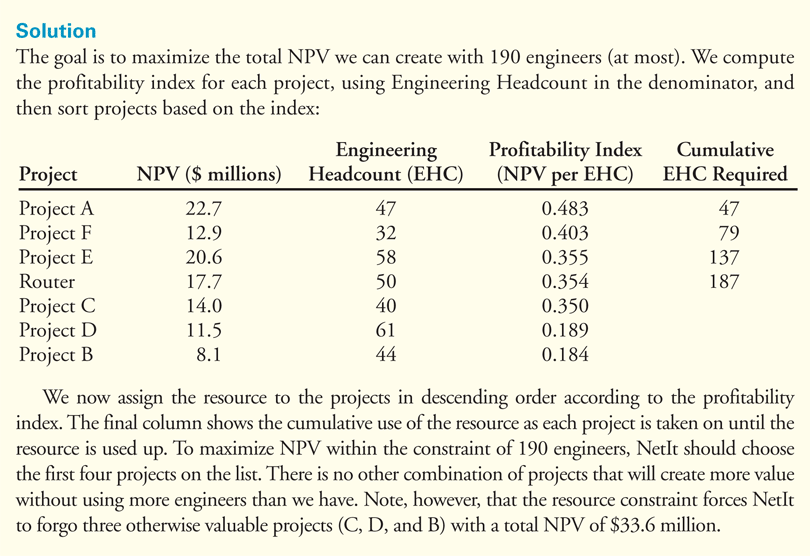 Alternative Example 7.5
Problem
Suppose your firm has the following five positive NPV projects to choose from.  However, there is not enough manufacturing space in your plant to select all of the projects.  Use profitability index to choose among the projects, given that you only have 100,000 square feet of unused space.
Alternative Example 7.5 (cont’d)
Solution
Compute the PI for each project.
Alternative Example 7.5 (cont’d)
Solution
Rank order them by PI and see how many projects you can have before you run out of space.
Shortcomings of the Profitability Index
In some situations the profitability Index does not give an accurate answer. 
Suppose in Example 7.4 that NetIt has an additional small project with a NPV of only $120,000 that requires three engineers. The profitability index in this case is 0.1 2/ 3 = 0.04, so this project would appear at the bottom of the ranking. However, 3hree of the 190 employees are not being used after the first four projects are selected. As a result, it would make sense to take on this project even though it would be ranked last.
Shortcomings of the Profitability Index (cont'd)
With multiple resource constraints, the profitability index can break down completely.
Discussion of Data Case Key Topic
On February 9, 2006, XM Satellite announced a three-year, $55 million deal with Oprah Winfrey.  The announcement stated that “Oprah & Friends,” a new channel on XM, would begin broadcasting in September 2006.  What was the change in XM’s market value from January 30, 2006 through February 10, 2006?  Does the $55 million investment appear to have been a good idea?
http://www.msnbc.msn.com/id/11252743/
Chapter Quiz
Explain the NPV rule for stand-alone projects.
If the IRR rule and the NPV rule lead to different decisions for a stand-alone project, which should you follow?  Why?
For mutually exclusive projects, explain why picking one project over another because it has a larger IRR can lead to mistakes.
Explain why ranking projects according to their NPV might not be optimal when you evaluate projects with different resource requirements.
How can the profitability index be used to identify attractive projects when there are resource constraints?